CON5364Security on Java-based IoT Gateways
Luca DaziMarco Carrer
Disclaimer
This presentation has been prepared by Eurotech S.p.A. (or “Eurotech”) and has to be read in conjunction with its oral presentation.
The information contained in this presentation does nor purport to be comprehensive. Neither Eurotech nor any of its officers, employees, advisers or agents accepts any responsibility for/or makes any representation or warranty, express or implied, as to the truth, fullness, accuracy or completeness of the information in this presentation (or whether any information has been omitted from the presentation) or any other information relating to Eurotech, its subsidiaries or associated companies, whether written, oral or in a visual or electric form, transmitted or made available.
This document is confidential and is being provided to you solely for your information and may not be reproduced, further distributed to any other person or published, in whole or in part, for any purpose.
The distribution of this document in other jurisdictions may be restricted by law, and persons into whose possession this document comes should inform themselves about, and observe, any such restrictions.
This document is directed only at relevant persons.  Other persons should not act or rely on this document or any of its contents. 
No reliance may be placed for any purposes whatsoever on the information contained in this document or any other material discussed during this presentation, or on its completeness, accuracy or fairness. 
The information in this document and any other material discussed at this presentation is subject to verification, completion and change.
The information and opinions contained in this document are provided as at the date of the presentation and are subject to change without notice.
Some of the information is still in draft form and will only be finalized.
By attending the presentation you agree to be bound by the foregoing terms.
Trademarks or Registered Trademarks are the property of their respective owners.
Agenda
Threats on the Gateway side of an IoT system
Security Blueprints
Eclipse Kura and its Security Model
Advanced Security in Eurotech Software Framework
Security in Device Management
Q&A
IoT Security
Attackers / Hackers Targets
Quality, Performance, Availability, Reputation
Service interruption & malfunction
Manipulation of equipment, actuators
Damage to image and financial results

Know-How, Intellectual Property
Data
Code
Process information

Resources
Systems / distributed systems
Bandwidth
Attackers / Hackers      Profiles:
 Hackers (white hat)
 Cracker (black hat, criminal)
 Script Kiddies
 Competitors
 Criminal Organizations
 Governments
Harm,
Steal,
Play
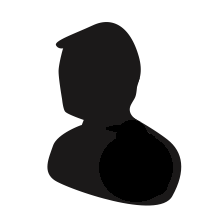 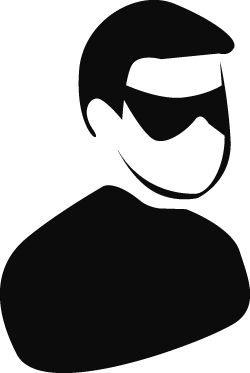 Reference IoT Architecture
All levels:
Authentication / root of trust
Integrity / hardening of solution 
Efficiency (unattended, distributed)
Best practice processes
Application 
Layer
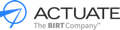 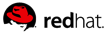 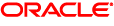 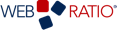 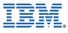 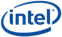 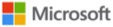 Communication
Infrastructure
API´s
Communication channels / sessions
M2M 
Integration 
Platform
Application 
Infrastructure
M2M/IoT Integration Platform
Deployment options / infrastructure
SW architecture and elements
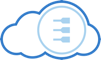 Communication
Infrastructure
Communication channels / sessions
SSL/TLS
Pairing

Infrastructure security aspects
- SIM card management
Security End-to-End
MQTT
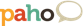 Client
Multi-Service Gateway
Hardware
SW architecture and elements
Field Infrastructure
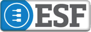 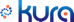 Device HW
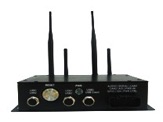 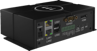 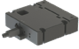 Field technology, protocols, communication
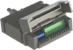 IoT Gateways
Duties
Hardware and Field Abstraction
Sensor Connectivity
I/O Access

Manage Network and Connectivity
Wireless Modems, Firewall, Wi-Fi Hotspot, VPN
Online / Offline mode

Manage Applications
Remote Start/Stop, Install/Uninstall of applications
Remote Configuration Management and Snapshots

Manage IoT Connectivity
MQTT / CoAP Connections
Data Buffering and Retries
Provisioning, Credentials and Certificates
Security Threats for IoT Gateways
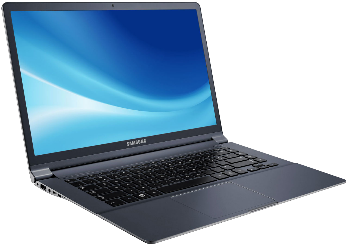 Software Tampering
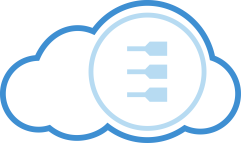 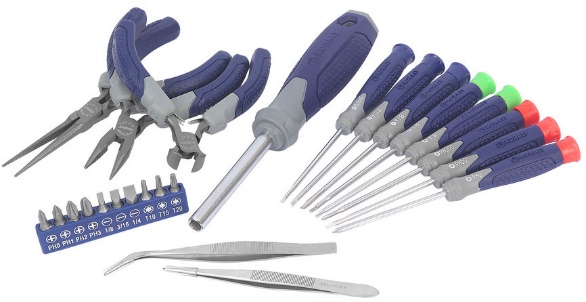 Phisical Tampering
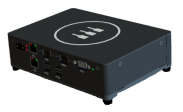 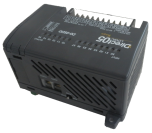 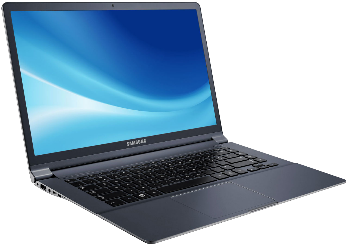 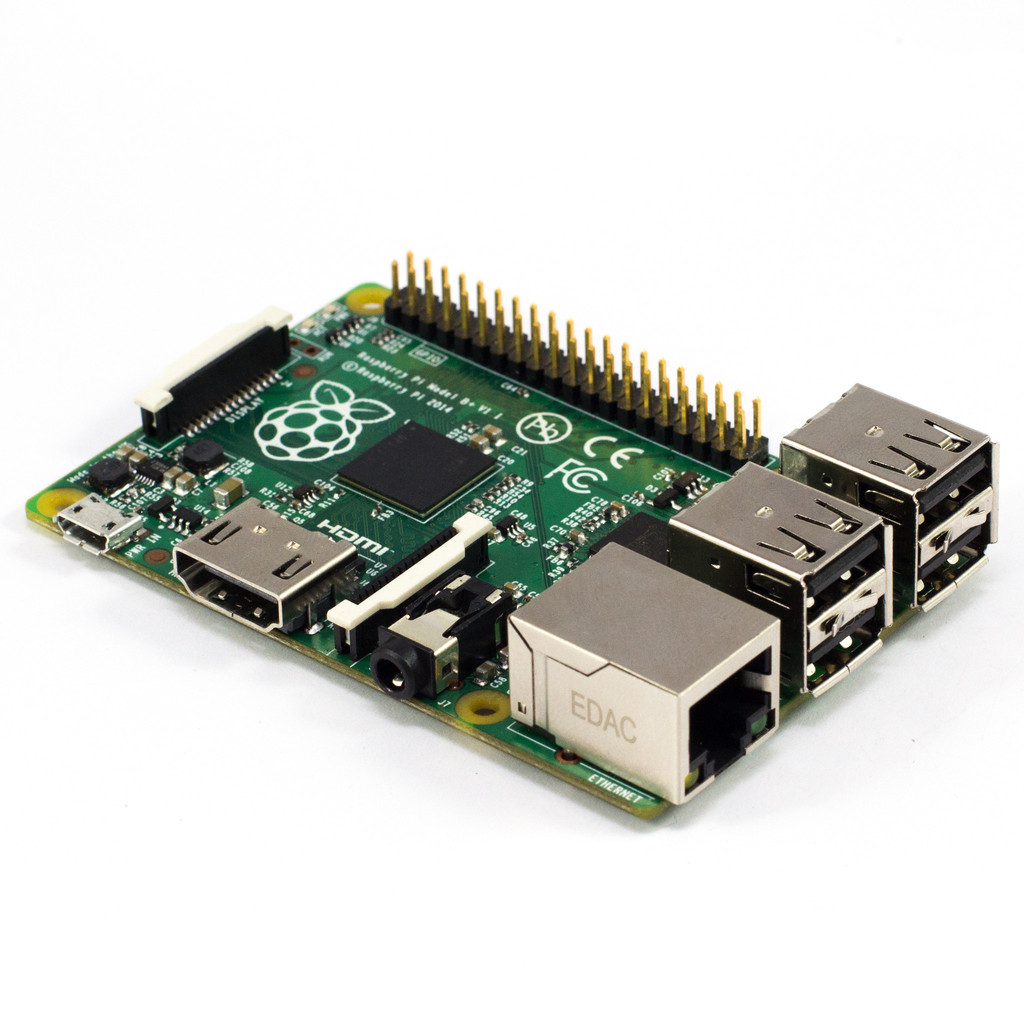 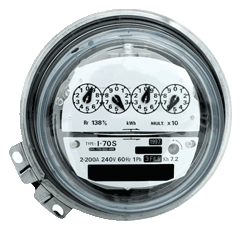 Man in the Middle
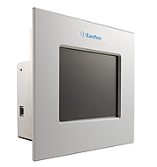 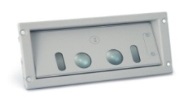 Device Tampering
Eclipse Kura
Open Java Framework for IoT Gateways
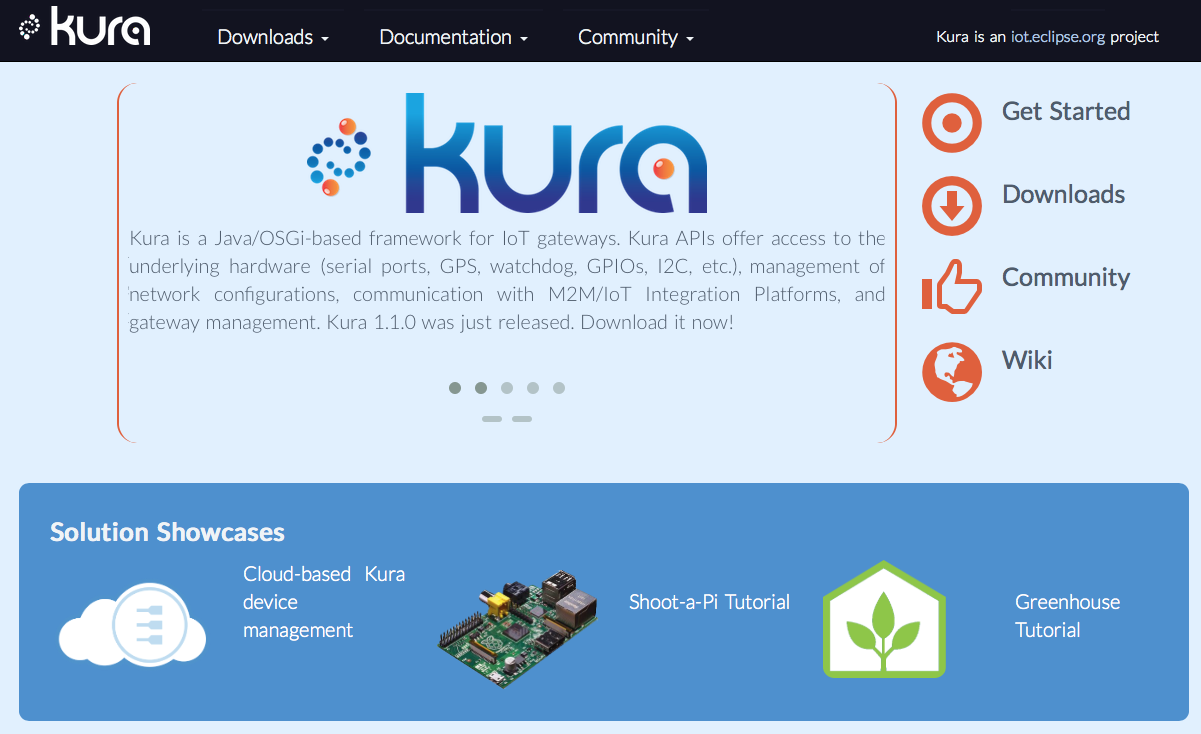 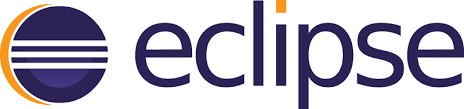 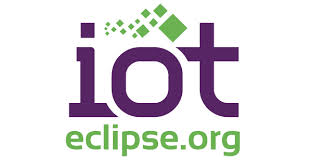 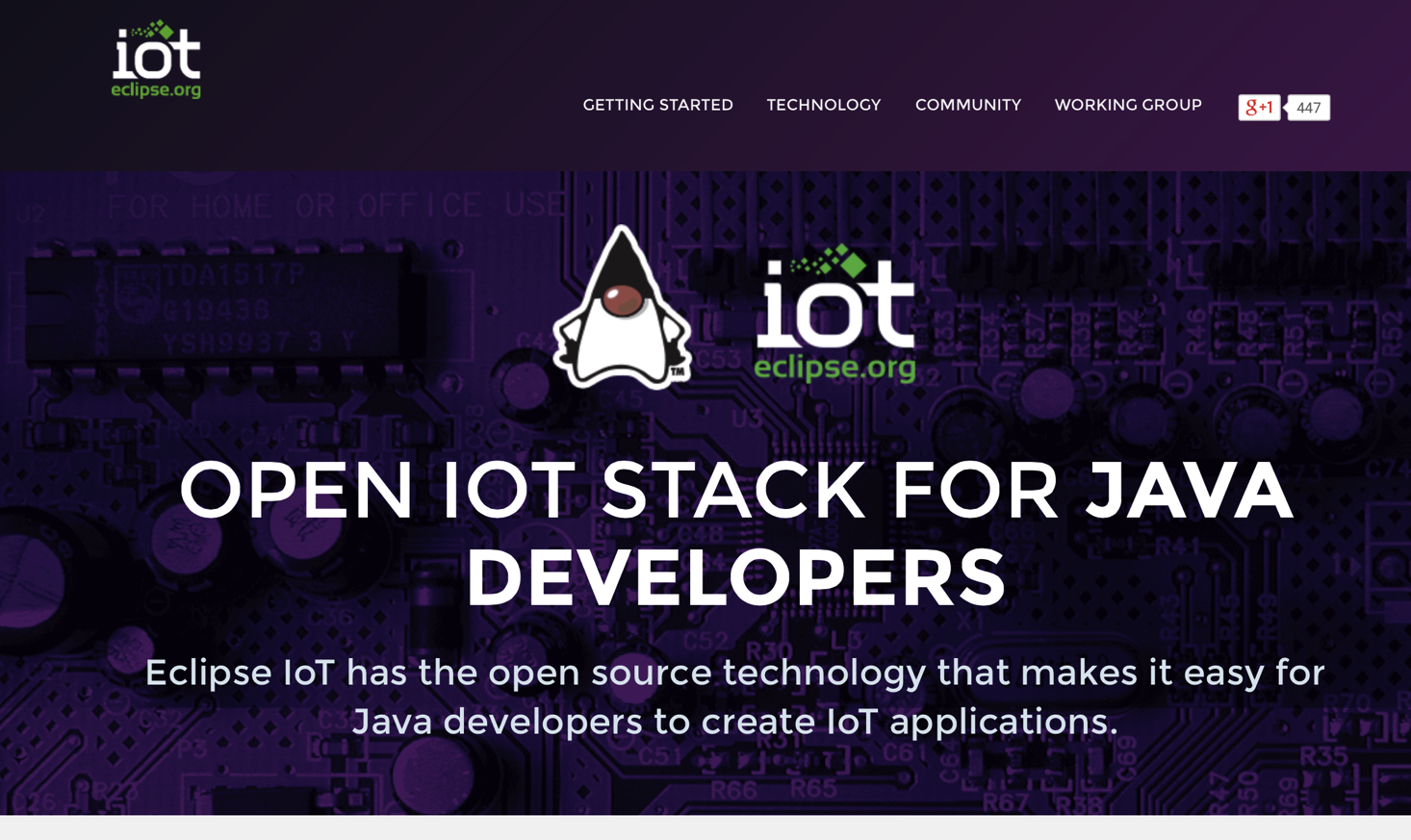 www.eclipse.org/kura/
iot.eclipse.org/java/
Eclipse Kura
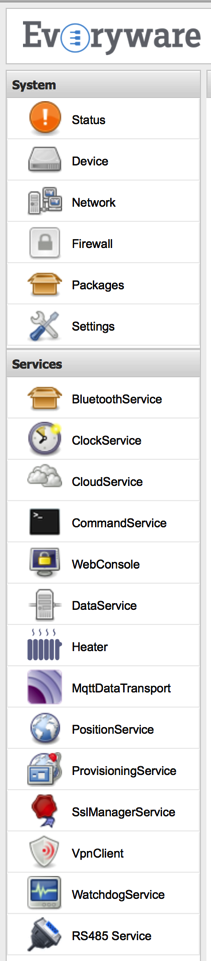 Applications
Your Application
Your Application
Remote Access
Connectivity and Delivery
Field Protocols
Cloud Services
Data Services
MQTT Paho
ModBUS
Updates
Management
Network Configuration
Network Configuration
Remote Management
Administration GUI
CAN bus
Cellular, Wi-Fi, Ethernet
Firewall, Port Forwarding
Network Monitors
Basic Gateway Services
Configuration 
Management
Custom Protocols
DB Service
Device Profile
Clock Service
Watchdog
Security
Certificate Manager
Security Manager
SSL Manager
Provisioning
Device Abstraction
javax.usb + udev
GPIO / SPI / PWM / I2Cjdk.dio
javax.comm / RS-485
GPS Position
javax.smartcardio
Java USB HID APIs
javax.bluetooth / BLE
OSGi Application Container (Eclipse Equinox, Concierge)
OpenJDK 7, Oracle Java SE 7 Embedded
[Speaker Notes: What we used in the Eclipse IoT demo.]
Information Security
Information is protected from accidental or malicious tampering
Information is always available to authorized people when required
Availability
Integrity
INFORMATION
Confidentiality
Information and hardware resources access is limited to authorized people
Eclipse Kura Security Model
APIs used to retrieve, store and verify certificates for SSL, Device Management, Bundle Signing
Offers APIs to manage security policies and start script consistency
Certificate Service API
Crypto
Service API
Security
Service API
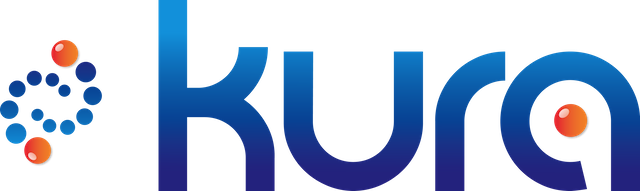 SSL Manager API
APIs used to manage the SSL certificates, trust stores, private and public keys
APIs used to encrypt and decript secrets, and to retrieve the System Master Password
[Speaker Notes: What we used in the Eclipse IoT demo.]
Everyware Software Framework (ESF)
A Short History
0.7.0
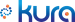 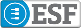 2.0.9
ESF has Kura at its Core.
ESF-only components:

Commercial Support
Advanced Security
Remote Access via VPN
Diagnostics
Field Protocols
Bundles for specific vertical applications
1.1.0
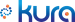 on
on
on
on
on
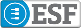 3.0.0
Java/OSGi
Java/OSGi
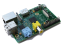 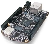 Linux OS
Linux OS
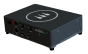 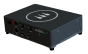 1.1.1
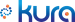 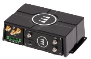 Versions kept aligned
ESF Advanced Security
Java/OSGi Security
Signed Bundles
Integrity
Authenticity

Security Manager
Environment Integrity
Runtime Access Policies
Allowed Jar / Bundle Signatures
Allowed Services Invocations
Encrypted Configuration Storage
Device Unique Master Password

Certificate Manager
Remote Certificate Management
Management Platform Signature Validation
Integrity
Authenticity

SSL Manager
SSL Socket Factory Configuration
SSL Hostname Validation
SSL Mutual Authentication
Applications
Eclipse Kura
ESF Bundles
ESF Security
ESF SSL Manager
ESF Certificate Manager
OSGi
ESF Security Manager
Java SE Embedded
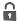 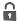 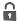 JKS ESF
JKS SSL
Encrypted Configuration Snapshots
ESF Security Features
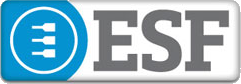 Advanced Crypto Service – Startup
Advanced Crypto Service Implementation
Startup
Retrieve Master Password
Check Environment Consistency
Start Crypto Service
Decrypt Configuration
Advanced Crypto Service is responsible for checking framework security policies, storing secrets, retrieving them and managing encrypting and decrypting of passwords and keystores.
ESF Security Features
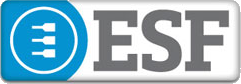 Security Service
Crypto Service
Security Service Implementation
Open Custom Policies File
Check Policies Consistency
Apply the Policies
Check Start Script Consistency
Security Service is responsible for checking the framework policies and applying them. Standard OSGi and Java policies are evaluated. The service also checks for start script tampering.
ESF Security Features
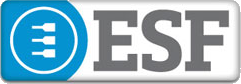 Advanced Crypto Service – Bundles and Services
Certificate Service
Advanced Crypto Service Implementation
Ready
Bundle Signatures
OSGi Services Permissions
Import/Export Permissions
File access Permissions
Advanced Crypto Service is also responsible for checking signatures of all the OSGi Bundles, for assuring Service availability and giving access to files and packages only to authorized Bundles.
ESF Security Features
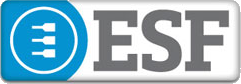 SSL Manager Service
Crypto Service
Web UI
DM
SSL Manager Service Implementation
Connect
Ready
Retrieves SSL Trust Certificate
Builds SSL Socket Factory
Install new Trust Certificate
Install new Private Key for Mutual Auth.
SSL Manager Service is responsible of building SSL Socket Factories and storing/retrieving of SSL Trust Certificates.Standard Eurotech Trust Certificate is pre-installed in the devices.
ESF Remote Management
Overview
Secure Management the M2M/IoT Gateway Middleware
Provisioning
Bundle Updates
Service Configuration
Remote Executions
Batch Updates
Based on OSGi; transparent to the developer

Management of the Device
Full Remote Access
Monitor and Diagnostics
Firmware Updates

One Protocol for Telemetry and Device Management
Single protocol
Single security
Simplified deployment
Simplified management
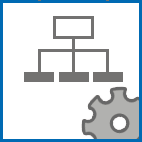 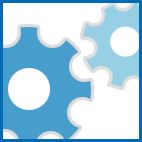 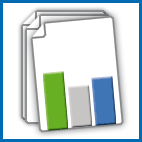 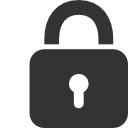 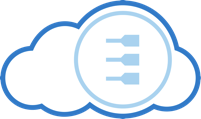 MQTT
Protocol
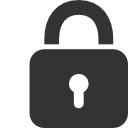 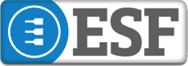 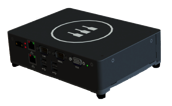 [Speaker Notes: Device Firmware/Software Updates
Did the device get the update? When? Was it valid & installed?
Configuration Updates
Same Questions…

Remote Resource Control/Interaction
Device management/Backend business logic needs to start/stop/interact with a device side service
Control of actuators
Dynamic status requests
Remote Command execution
Remote Service Control/Interaction
Other considerations
Extensibility, mutitenancy, client addressing, multiple applications, resource management…]
ESF Remote Management
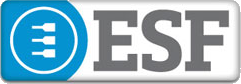 Certificate Manager Service
Crypto Service
Provisioning
Certificate Manager Service Implementation
Stores Device Management Certificate
DM Message Received
Verifies DM Message signature
Get SSL Certificate
Connect
Certificate Manager Service is used to get the certificates for SSL communication and to verify the signature of Device Management messages coming from the Cloud
ESF Remote Management
Secure and Signed Communication
Guarantees
Integrity
Authenticity
Non-repudiation of origin
Certificate Management
Dedicated administrative  web panel
Standard X509 certificate format
Certificate chain support
Certificate validations and export functionalities
Trusted message server signed digest over MQTT
EDC jobs to provision, update and revoke certificates
Signed MQTT
Message
Signed Digest
MQTT Message Payload
Everyware Cloud (Remote Server)
ESF Security
PKI - Certificate Management
ESF Security Bundles
EDC Public Certificate
EC Public Certificate
EC Private   Key
Everyware Cloud
Device Provisioning
Administrator
Application Integration
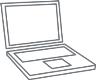 IoT Analytics Integration
Device Connectivity
Administration
on
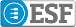 Complex Event Processing
Big Data Management
Device Management
Platform & Security Management
Administrator creates a Provision Request
Device connects to the provision account and sends a provisioning message
Platform checks for a valid provision request for the device
Platform executes provision job sending the device:
Platform certificate for secure communication
New device configuration
The device applies new configuration and connects under target account
Gateway
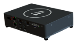 1
2
4
3
DNSSec
Device Provisioning
Provision request
Everyware Cloud
DNSSEC Server
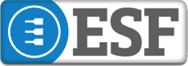 New entry request
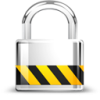 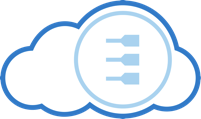 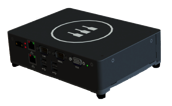 Common Name
Common Name
Certificate and Private Key creation
Certificate
Certificate
Store Certificate and Common Name
DNSSec
Device Authentication
DNSSEC Server
Connection Req.
Everyware Cloud
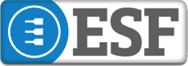 Common Name
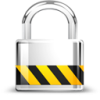 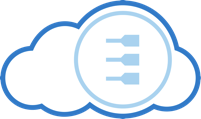 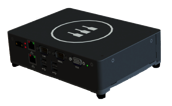 Certificate
SSL Authentication
SSL Authentication
Summary
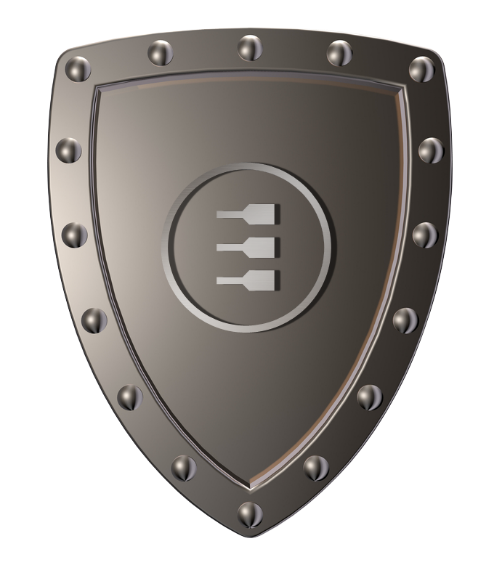 Device has a validated identity
IoT platform has a validated identity
Mutual authentication for communication 
Signed messages over an encrypted channel
Secure execution environment (devices & IoT platform)
Secure software management / distribution
State-of-the art network & system security (firewall, hardening)
Secrets stored in encrypted files
Custom Security Policies for Bundles, Services, Packages, Files